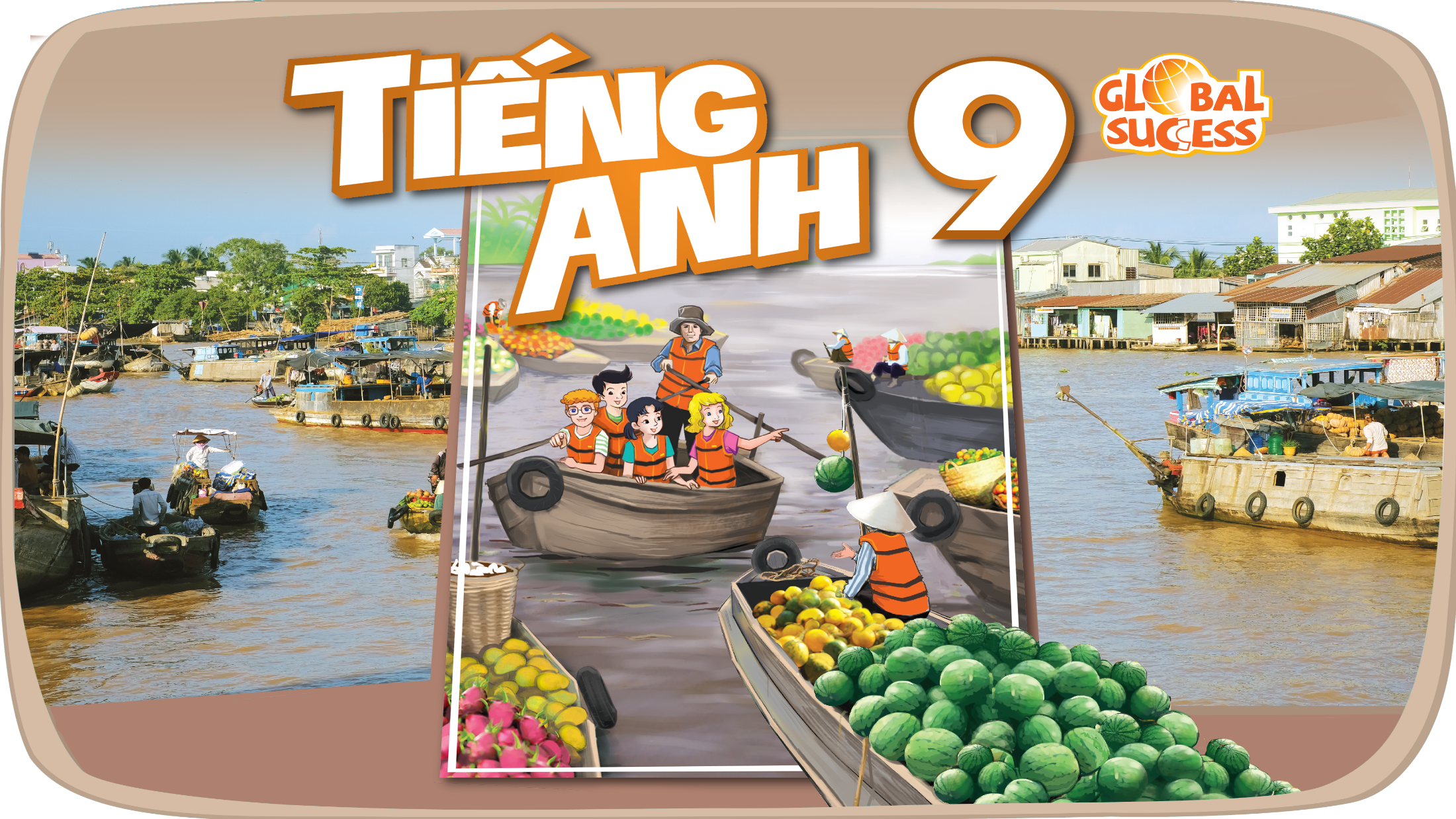 Unit
CITY LIFE
2
LESSON 6: SKILLS 2
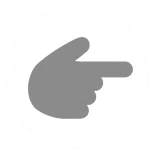 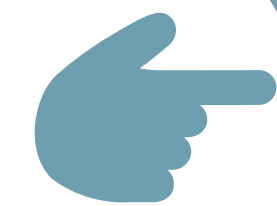 OPTION 1
WARM-UP
- Do you like this city? Why?
WARM-UP
OPTION 2
PASS THE BALL
WARM-UP
OPTION 2
HOW TO PLAY
- When the music starts, students pass the balls to the students next to them. 
- When the music stops, the two students has a ball must stand up to ask and answer the questions on the PPT.
WARM-UP
OPTION 2
PASS THE BALL
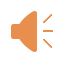 WARM-UP
OPTION 2
STOP
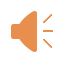 WARM-UP
OPTION 2
Question:
Which city do you want to live in? Why?
WARM-UP
OPTION 2
PASS THE BALL
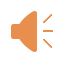 WARM-UP
OPTION 2
STOP
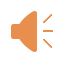 WARM-UP
OPTION 2
Question:
Which city do you want to live in? Why?
WARM-UP
OPTION 2
PASS THE BALL
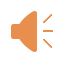 WARM-UP
OPTION 2
STOP
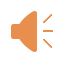 WARM-UP
OPTION 2
Question:
Which city do you want to live in? Why?
LISTENING
1
Work in pairs. Tick (√) the things that you want in your home town. Add more ideas if you have any.
a. Nice parks 
b. Modern cinemas 
c. Air-conditioned buses 
d. Free sports facilities 
e. Convenient food stalls 
f. Wide roads
LISTENING
2
Listen to an interview with three teenagers about life in their cities. Decide if the statements are true (T) or false (F).
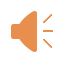 T
F
F
T
LISTENING
3
Listen again. Choose the correct answer A, B, or C.
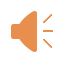 LISTENING
3
Listen again. Choose the correct answer A, B, or C.
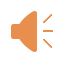 - In today's show, we ask three teens how they feel about living in their city and how to make it a more livable place. Hi, Tom. Do you want to start first?
- Hi, everyone. I love my city. It has good parks, libraries and cinemas. However, traffic is getting worse and the buses are quite old and uncomfortable. I think they should widen the roads and have more air conditioned buses.
- Thanks, Tom. How about you, Elena?
- Well, I'm not happy with my city. The only place teens can find entertainment is a shopping mall, but it's very costly, so I don't like it. I want more free sports facilities so that we can do physical activities.
- Nice idea, Elena. And what about your city, Chi?
- It's really convenient living in my city. There are food stalls at almost all street corners. Many teens like street food and are too lazy to cook on their own. I think schools and parents should warn them about the hygiene of street foods. They also teach children how to cook.
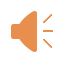 TRANSITION
- Work in pairs and recall information about Tom, Elena and Chi.
- Note down the answers to the questions:
TRANSITION
The traffic is getting worse. The buses are quite old and uncomfortable.
It has good parks, libraries, and cinemas
There is a shopping mall.
The shopping mall is very costly.
It lacks free sport facilities
It’s really convenient. There are food stalls at almost all street corners.
Many teens like street food and are too lazy to cook on their own
WRITING
4
Work in pairs. Put the phrases from the box in the correct column.
WRITING
easy shopping
too much noise
good health service
air pollution
beautiful buildings
high crime rate
green space
heavy traffic
WRITING
Write a paragraph (about 100 words) about what you like or dislike about living in a city. You can use the ideas in 4 or your own ideas.
5
Outline:
I love / dislike city life. First, __________
______________________________
Second, _______________________
______________________________
______________________________
Third, _________________________
______________________________
In conclusion, ___________________
______________________________.
WRITING
Sample paragraph:
5
I love city life. First, it is very convenient to live in the city. The public transport system reaches almost all areas of the city, so it is easy for me to get around. In addition, there are many shops that sell all kinds of goods, so I can buy almost everything I need. Second, the city often has many good schools and hospitals. Therefore, people here can enjoy quality education and healthcare. Finally, city life is exciting. There are many entertainment places for me and my friends. For example, we can hang out at shopping malls, watch movies at the cinema, and visit beautiful parks downtown. In conclusion, I find the city a liveable place for me. (120 words)
CONSOLIDATION
1
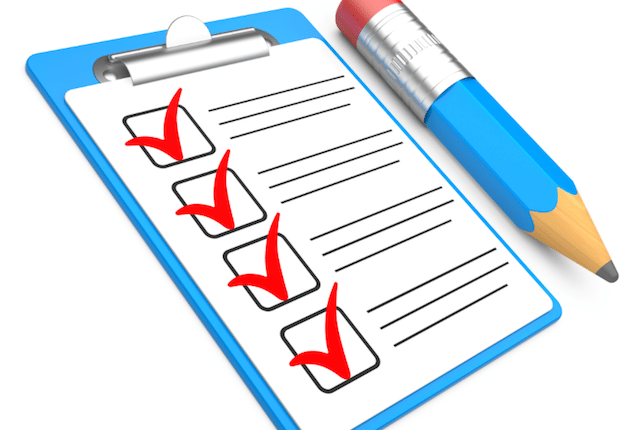 Wrap-up
What have we learnt in this lesson?
Listen for specific information in an interview about life in the city.
Write a paragraph about what they like or dislike about city life.
CONSOLIDATION
2
Homework
- Rewrite the paragraph in the notebooks.
- Do exercises in the workbook.
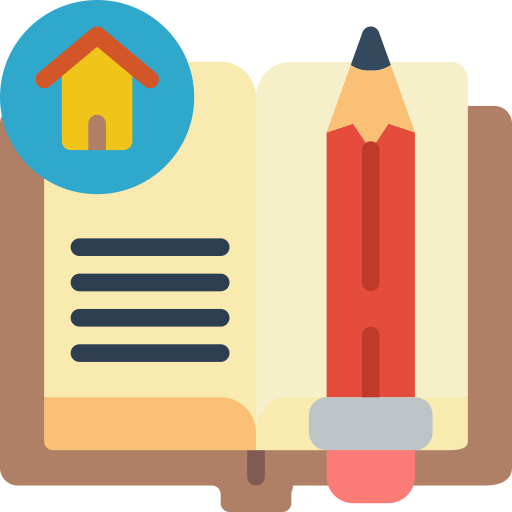 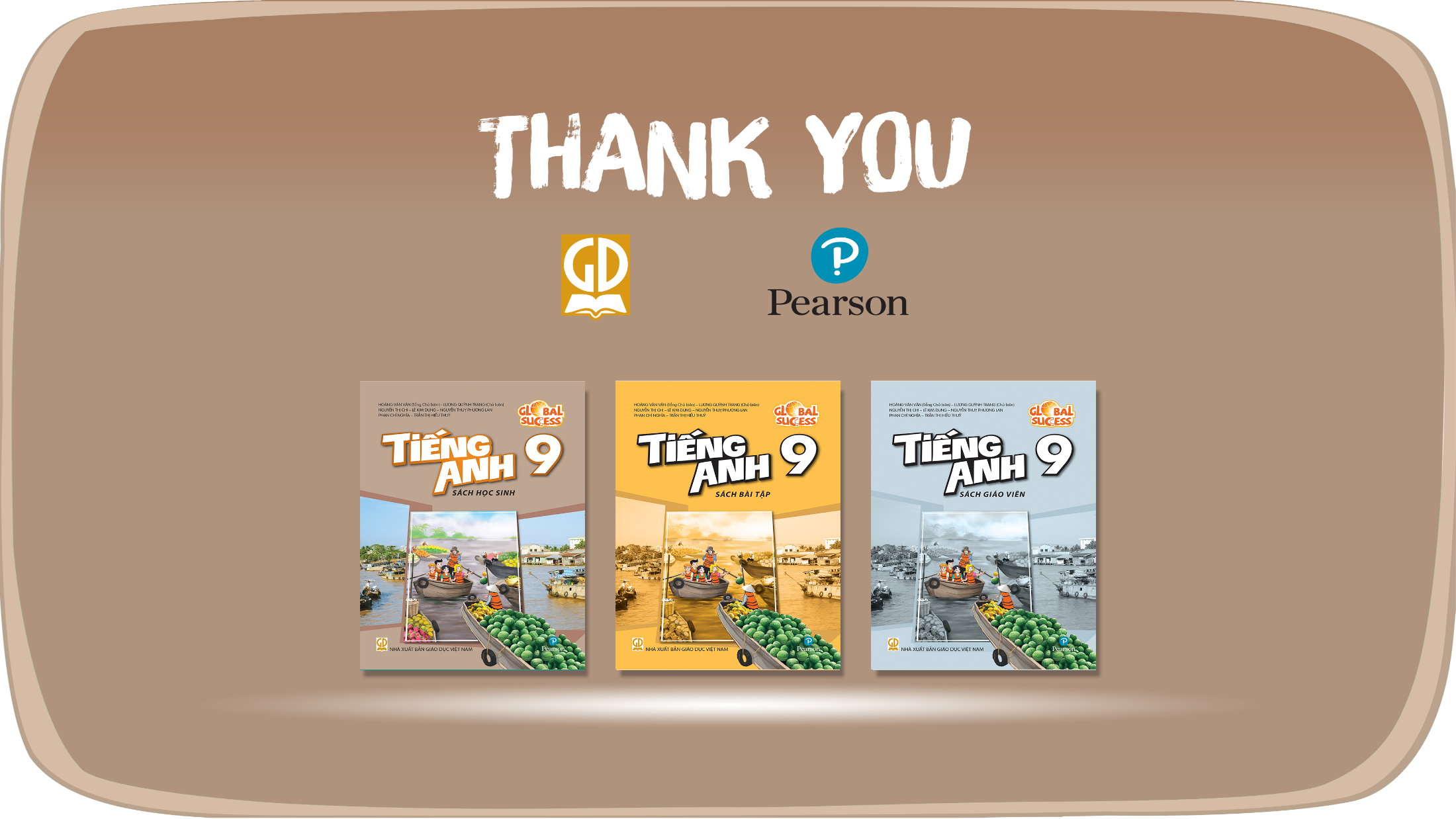 Website: hoclieu.vn
Fanpage: facebook.com/www.tienganhglobalsuccess.vn/